David and Mephibosheth
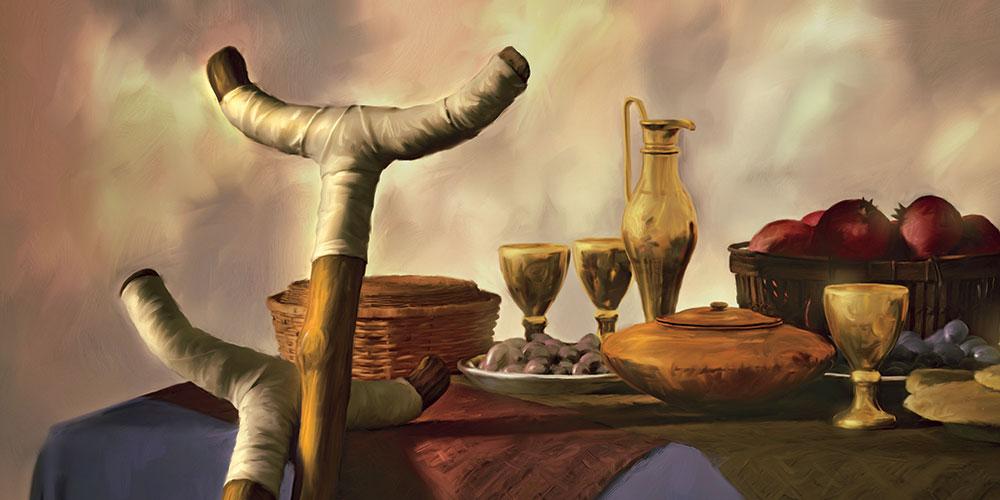 2 Samuel 9
“Jonathan, Saul’s son, had a son who was lame in his feet. He was five years old when the news about Saul and Jonathan came from Jezreel; and his nurse took him up and fled. And it happened, as she made haste to flee, that he fell and became lame. His name was Mephibosheth.”  

2 Samuel 4:4
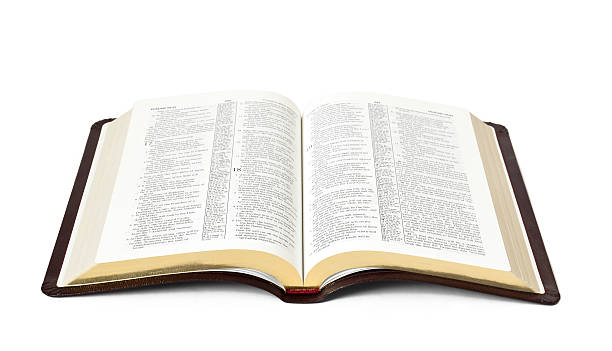 David wants to show kindness to Saul’s family for Jonathan’s sake.
2 Samuel 9:1-5

David realizes he has received God’s kindness; it is now time to show this kindness to others. 
He purposely looks for someone from Saul’s household.
David wants to show kindness to Saul’s family for Jonathan’s sake.
Mephibosheth
He is the son of Jonathan.
He is lame in his feet. 
He is hiding on the other side of the Jordan River.
Mephibosheth’s behavior when brought before David.
2 Samuel 9:6-8

He probably thinks he is going to be executed. 
He humbles himself before David. 
He bows down and calls himself a “dead dog” – a man of no value to David.
What David does for Mephibosheth.
2 Samuel 9:9-13

Gives him all the land that belonged to Saul (he regains his birthright). 
Allows him to eat at the king’s table (he is treated like a member of David’s family). 
Orders Ziba to work his land and bring him the harvest (he has an income).
David is showing grace.
Not looking for one who is deserving. 
Not trying to repay Saul’s household. 
Not trying to gain political power. 
He is looking to show kindness to someone underserving expecting nothing in return. 

Remember, David is the man after God’s own heart.
You and I are Mephibosheth
He was an outcast because of his grandfather’s sin and rebellion. 
He was crippled.
He was unable to redeem himself. 

Yet, he was made a part of David’s family, received his birthright inheritance, and enjoyed a place at David’s table.
You and I are Mephibosheth
We are outcasts because of our sin. 
We are crippled spiritually. 
We are unable to redeem ourselves. 

Yet, we are made a part of God’s family, receive a birthright inheritance, and enjoy a place at the King’s table.